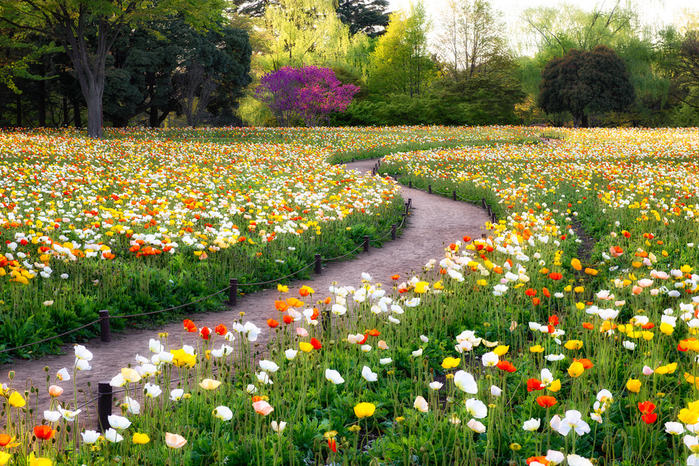 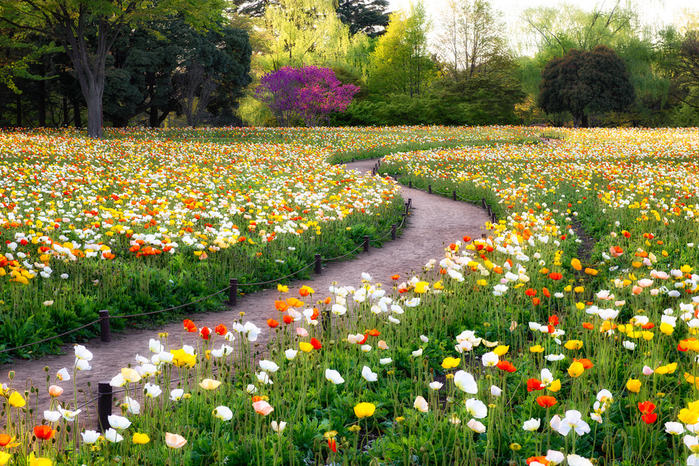 4
1
4
1
1        4
2        3
5
2
5
2
3        2
6
3
6
3
4        1
1       3
2       2
1        2
3       1
2        1
1
7
1        1
1
2
2
8
3
3
3
4
2
9
6
7
8
5
4
2
2
2
2
2
2
2
2
4
5
6
5
7
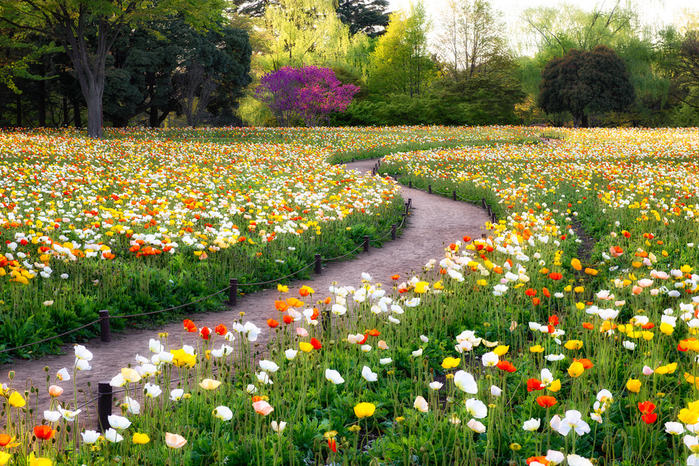 4
1
4
1
1        4
2        3
5
2
5
2
3        2
6
3
6
3
4        1
1       3
2       2
1        2
3       1
2        1
1
7
1        1
1
2
2
8
3
3
3
4
2
9
6
7
8
5
4
2
2
2
2
2
2
2
2
4
5
6
5
7
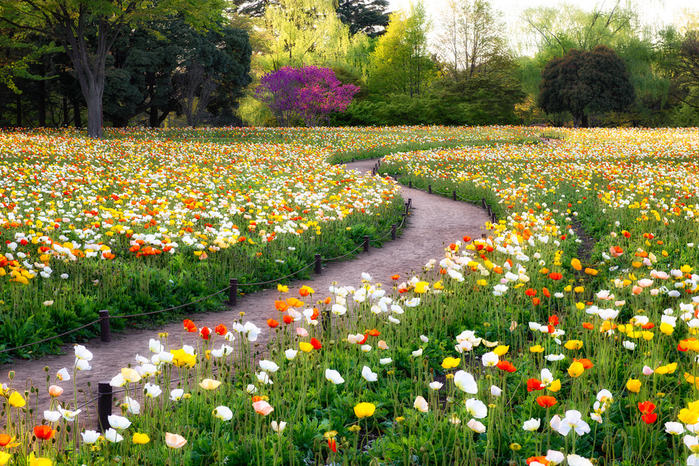 5
1
2
4
3
3
4
2
5
1
6
2
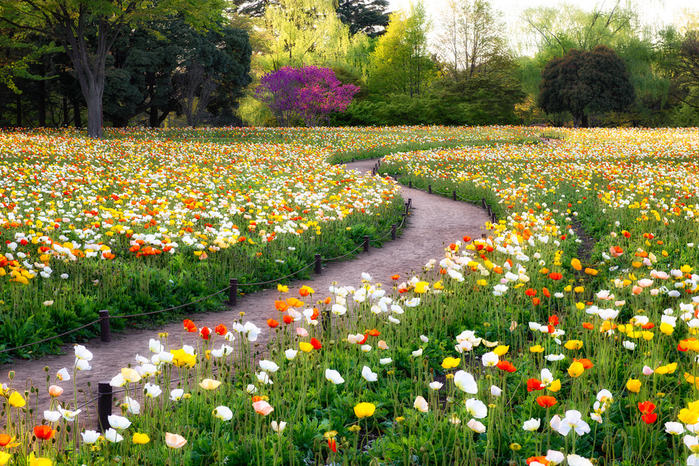 6
5
4
1
3
2
2
3
7
4
2
1
5
6
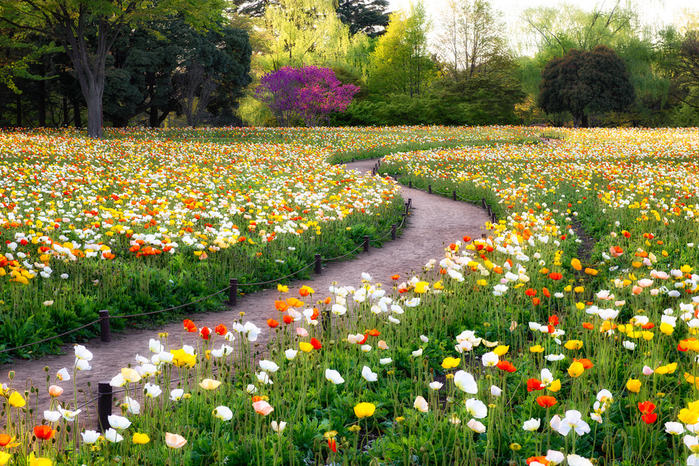 4
1
5
2
8
2
6
3
7
7
6
5
4
3
2
7
1
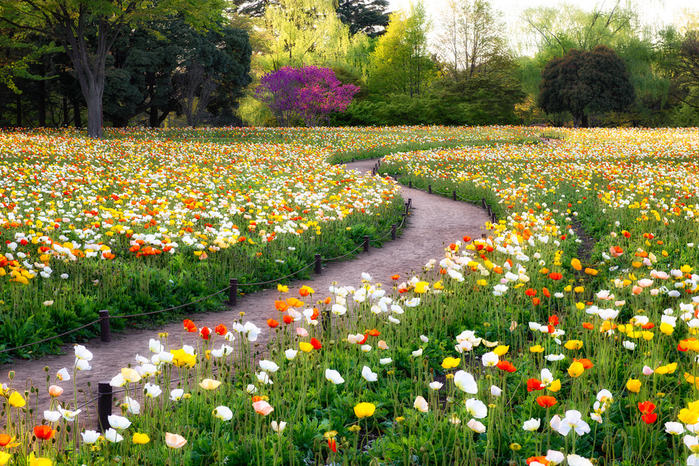 4
1
5
2
8
6
3
7
6
5
4
7
3
2
8
9
2
1
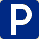 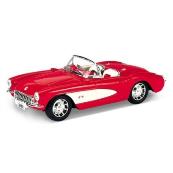 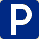 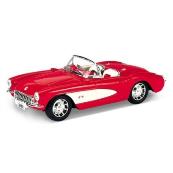 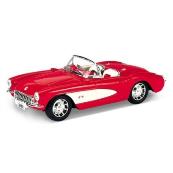 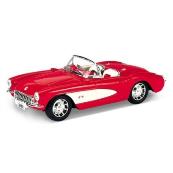 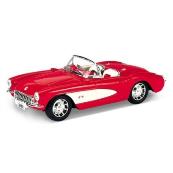 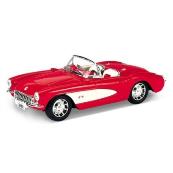 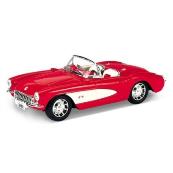 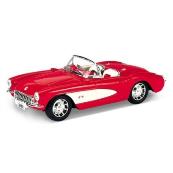 /http://million-wallpapers.ru/wallpaper/cvetushhie-polyany/id/43740                                     картинка  -картинка презентации